Specialist Mathematics
Exam 2
Multiple Choice
(B 30%)       Question 2	    E 37%
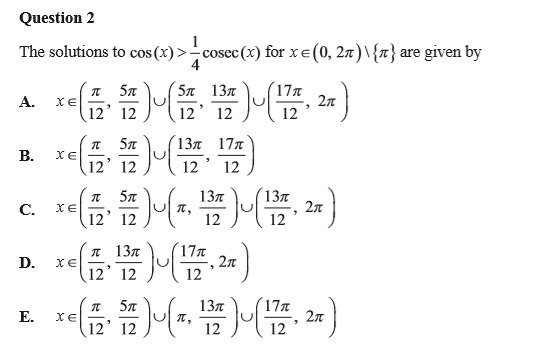 Question 2
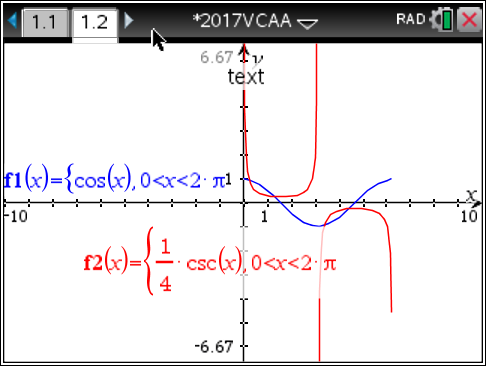 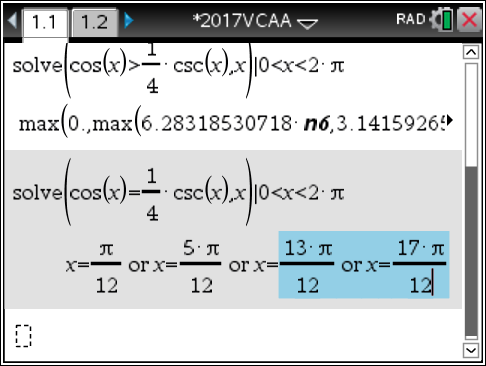 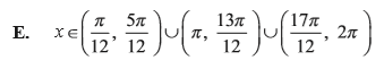 (E 35%)	Question 3       D 47%
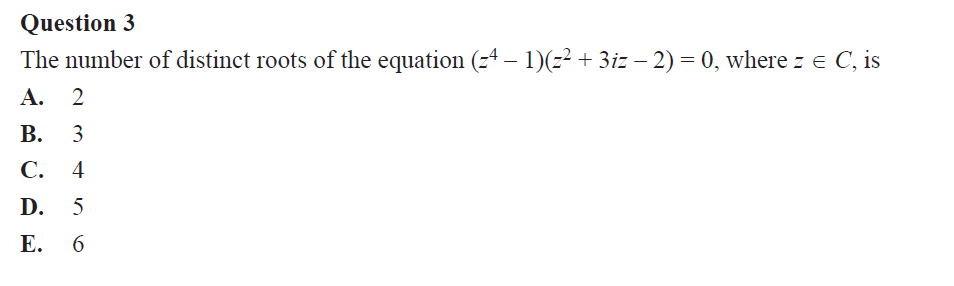 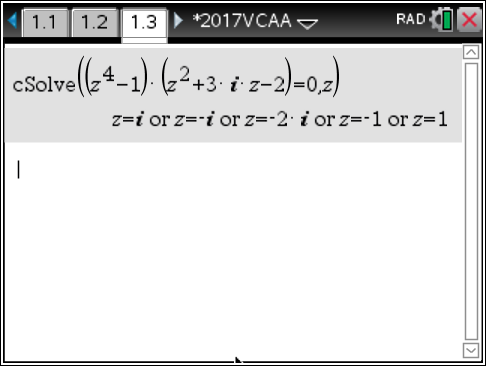 (D 30%)	Question 6 	     B 46%
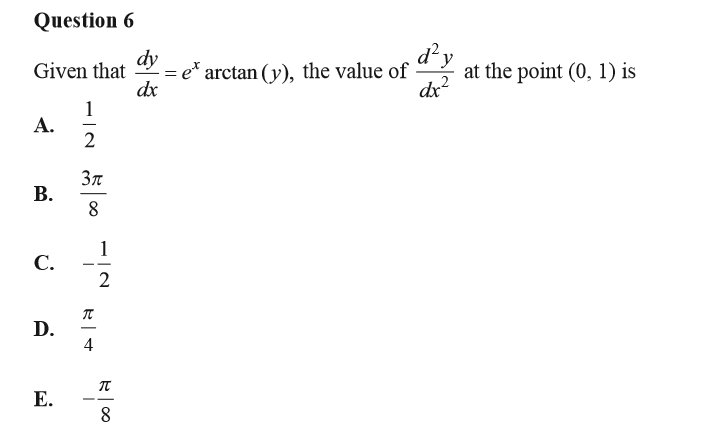 Question 6
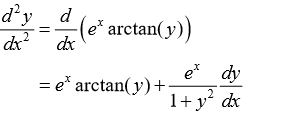 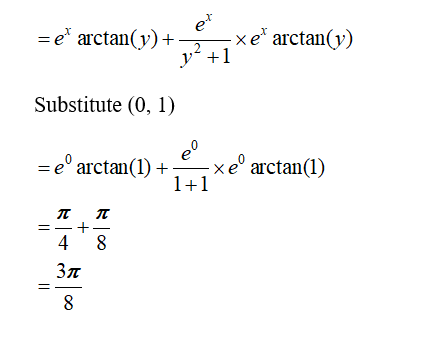 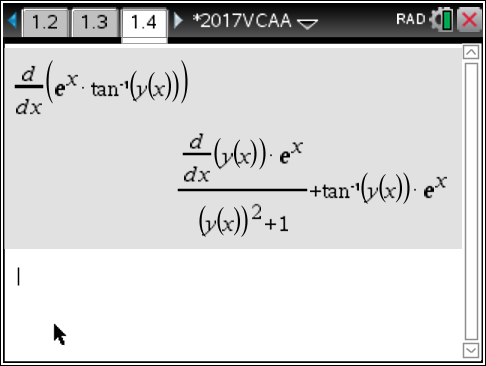 (D 52%)	Question 8 	     B 29%
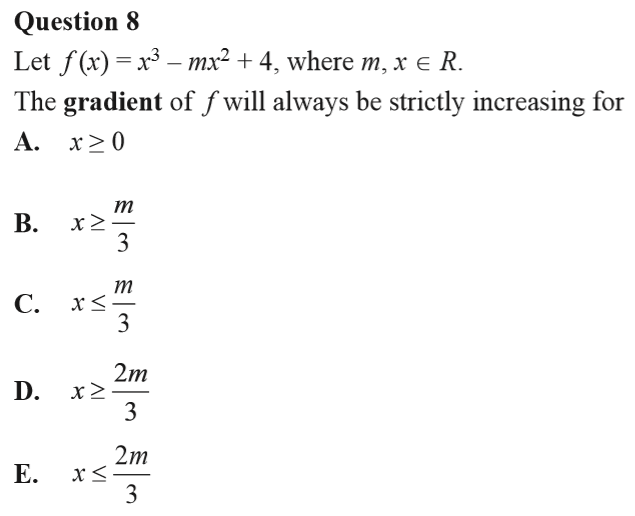 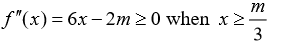 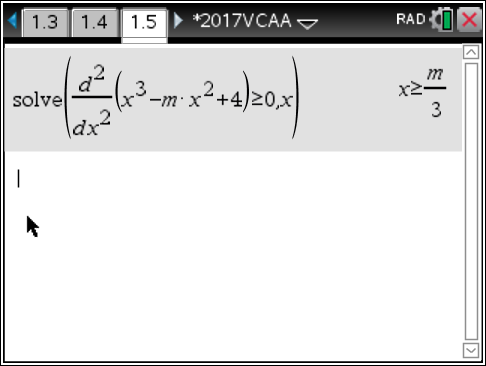 (E 30%)	Question 9	     B 45%
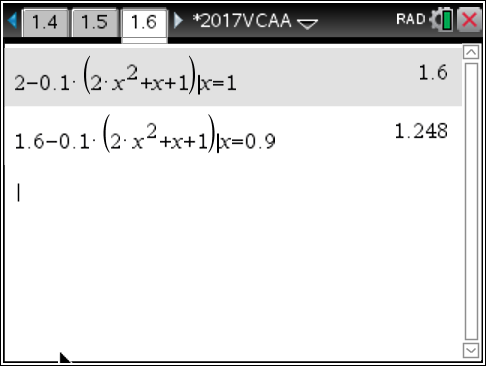 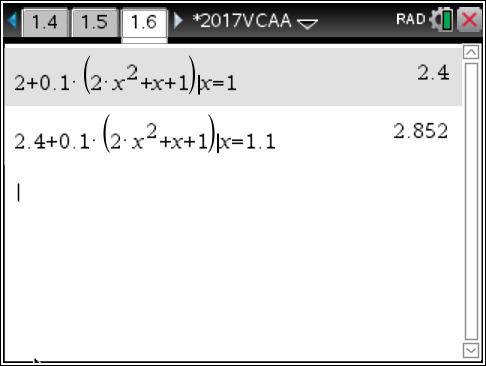 Option E
(C 45%)		Question 10		E 6%
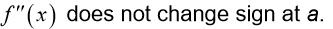 (B 21%)	Question 12      A 49%
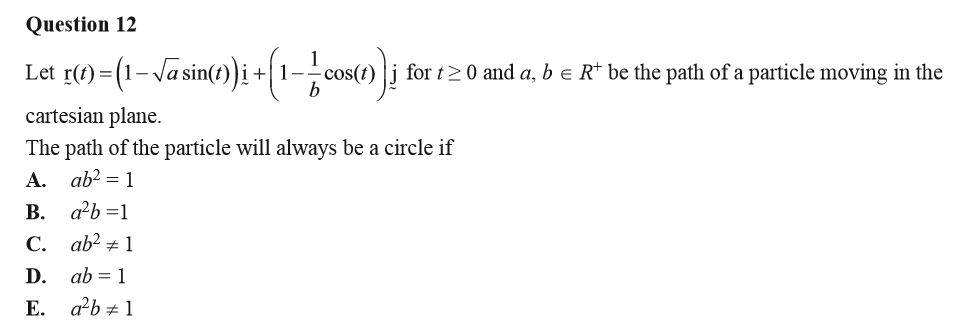 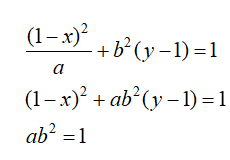 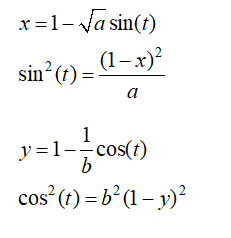 (C 20%)	Question 17	     A 37%
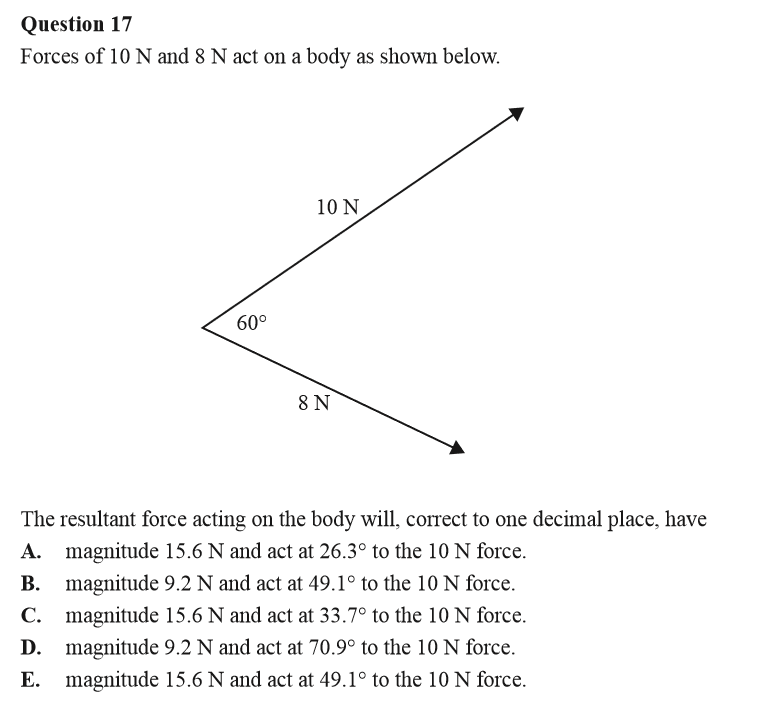 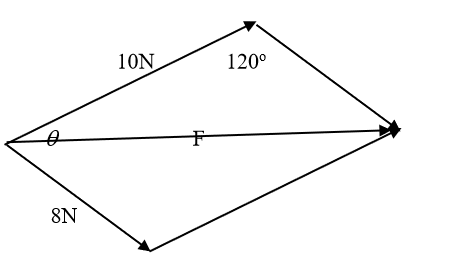 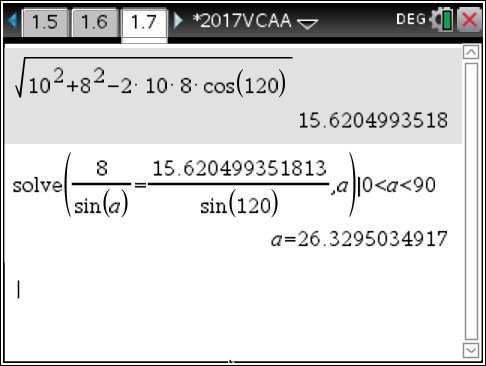 Option C
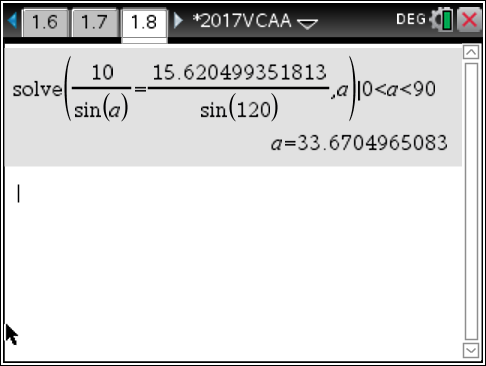 (A 25%)	Question 18      E 42%
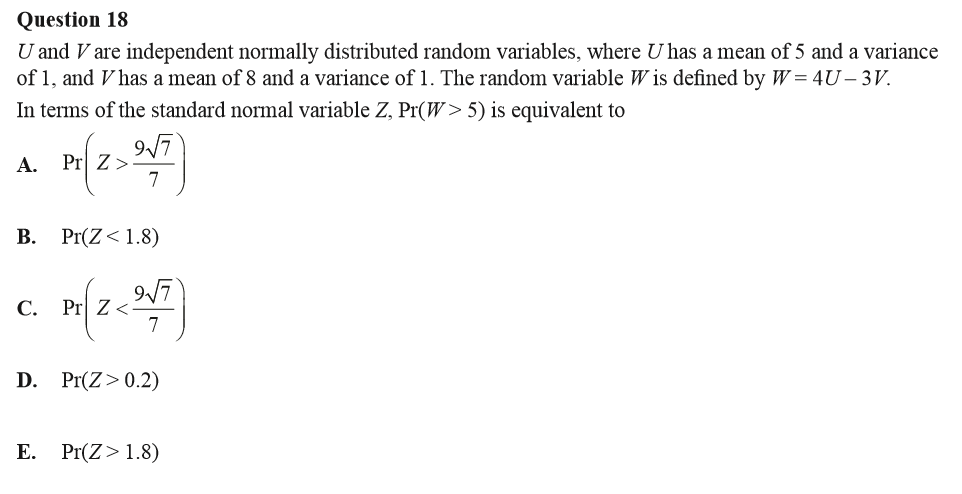 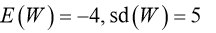 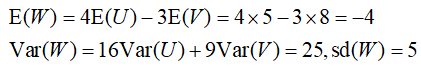 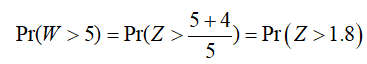 (C 19%)	Question 19	     D 44%
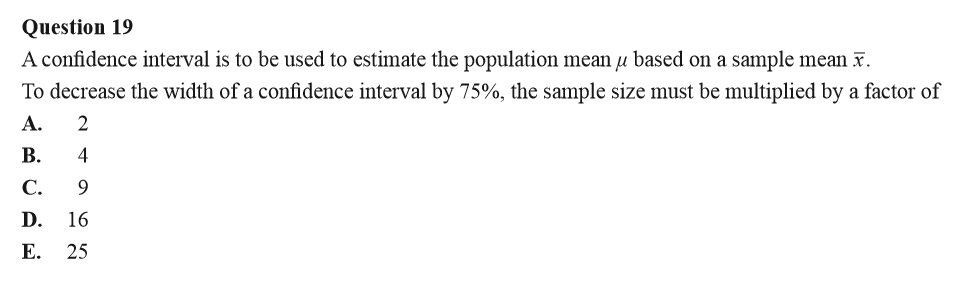 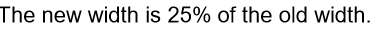 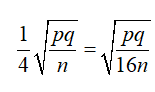